WNSpell: A WordNet-Based Spell Corrector
Bill Huang
Princeton University
Global WordNet Conference 2016						Bucharest, Romania
Goals
Create a spell corrector for WordNet queries (online interface)
Improve upon spelling correction
Specifically context-free spelling correction
Taking advantage of WordNet semantics
Global WordNet Conference 2016						Bucharest, Romania
Goal
Should be robust, dynamic, and quick
Handle a variety of errors
Accurate correction
Acceptable execution time
Including…
Typos: Aurocorrect -> Autocorrect
Spelling Errors: Funetiks -> Phonetics
Fundamental Errors: Misilous -> Miscellaneous
Global WordNet Conference 2016						Bucharest, Romania
This Project
Two Parts:
Basic spelling correction improvement
Semantic-based improvement
Global WordNet Conference 2016						Bucharest, Romania
Part I: Basic Improvement
Target: simple context-free spell correction
User enters (misspelled) query
Returns ordered list of suggestions
Global WordNet Conference 2016						Bucharest, Romania
Approach
Generate a search space of possible corrections
Prune the search space
Score each candidate correction
Return ordered list of top few candidates
Output
Closest
Closer
Close
Pruned Candidates
Initial Search Space
Dictionary
Global WordNet Conference 2016						Bucharest, Romania
Generating the Search Space
Containment: includes desired correction
Performance: time taken
Initial Search Space
Dictionary
Global WordNet Conference 2016						Bucharest, Romania
Generating the Search Space
Past Approaches:
Exhaustive edit distance search		
			only minor errors caught
Phonetic matching	
				typos missed
Similarity key		
			reliant on perfect key
Rule-based search	
				unconventional errors missed

→We use a combination
Global WordNet Conference 2016						Bucharest, Romania
Generating the Search Space
Past Approaches:
Exhaustive edit distance search		
			only minor errors caught
Phonetic matching	
				typos missed
Similarity key		
			reliant on perfect key
Rule-based search		
				fails on unconventional errors

→We use a combination
Global WordNet Conference 2016						Bucharest, Romania
Generating the Search Space
Words within a certain edit distance
Words with the same phonetic key
Words with a phonetic key within a certain edit distance
A few rule-based exceptions
Global WordNet Conference 2016						Bucharest, Romania
Generating the Search Space
Phonetic Key: 
Consonant sounds only
First 5 sounds
[00000] – [99999]
Pre-calculated
(ignored) a, e, i, o, u, h, w, [gh](t) 
b, p 
k, c, g, j, q, x 
s, z, c(i/e/y), [ps], t(i o), (x) 
d, t 
m, n, [pn], [kn] 
l 
r 
f, v, (r/n/t o u)[gh], [ph]
Modified Soundex
Global WordNet Conference 2016						Bucharest, Romania
Generating the Search Space
Words within a certain edit distance
Words with the same phonetic key
Words with a phonetic key within a certain edit distance
A few rule-based exceptions
Global WordNet Conference 2016						Bucharest, Romania
Pruning the Search Space
Containment: includes desired correction
Size: number of candidates left
Performance: time taken
Pruned Candidates
Initial Search Space
Global WordNet Conference 2016						Bucharest, Romania
Pruning the Search Space
Combination of:
How the candidate was generated
i.e. simple typo, far-fetched phonetic similarity, etc.
Morphological factors:
Length
Letters contained
Phonetic Key
First/last letters
Number of syllables
Frequency in corpus
Edit distance
Pruned Candidates
Initial Search Space
Global WordNet Conference 2016						Bucharest, Romania
Scoring Candidates
Accuracy: measures similarity reliably
Performance: time taken
Global WordNet Conference 2016						Bucharest, Romania
Scoring Candidates
Based on noisy channel scoring
Adds empirical modifications
Global WordNet Conference 2016						Bucharest, Romania
Scoring Candidates
Noisy Channel Scoring
Obtain bigram/monogram counts
Obtain error counts:
Deletion of y after x
Addition of y after x
Substitution of y for x
Adjacent transposition of xy
Smooth counts
Global WordNet Conference 2016						Bucharest, Romania
Scoring Candidates
Global WordNet Conference 2016						Bucharest, Romania
Scoring Candidates
Based on noisy channel scoring
Adds empirical modifications
Global WordNet Conference 2016						Bucharest, Romania
Scoring Candidates
Empirical modifications
Adjustment to noisy channel model:


Additional factors included:
Increased likelihood of errors when many are present
Adjusted influence of frequency of candidate in corpus
Same (consonant) phonetics
Same (ordered) consonants
Same (ordered) vowels
Same number of syllables
Same set of letters
Similar set of letters
Same aside from repetition
Same aside from e’s
Global WordNet Conference 2016						Bucharest, Romania
Returning Suggestions
Call a library sort
Output
Closest
Closer
Close
Global WordNet Conference 2016						Bucharest, Romania
Results
Using Aspell data set
Tough misspellings as training/test set
Common misspellings as blind test set
Outperforms other spell correctors
Global WordNet Conference 2016						Bucharest, Romania
Results
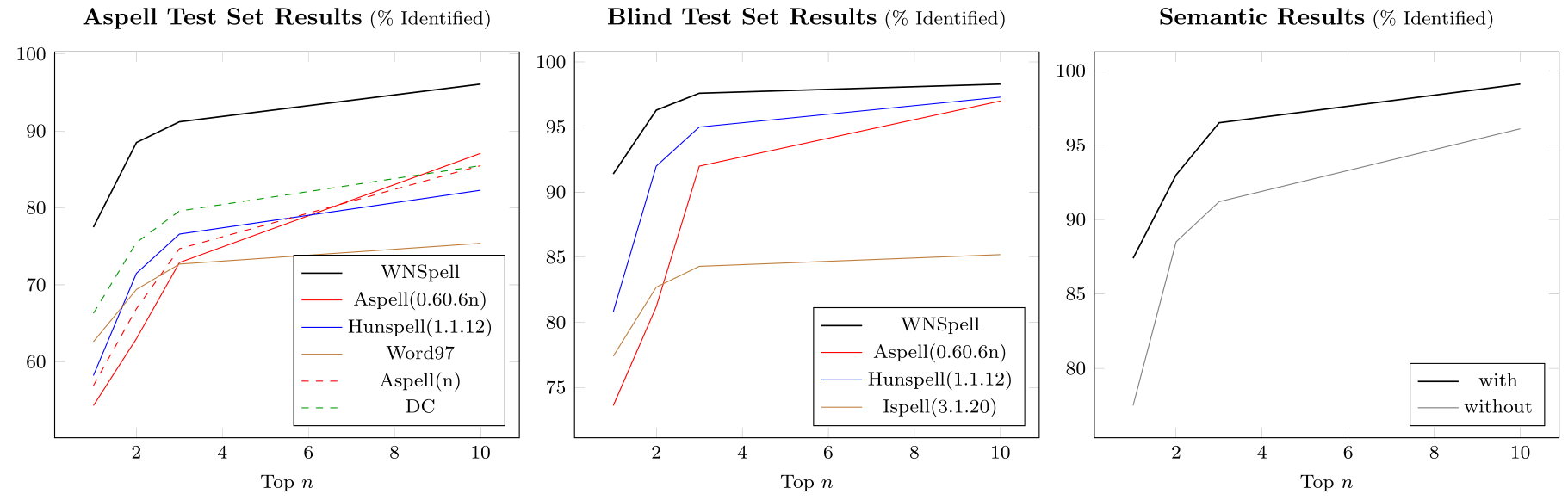 Global WordNet Conference 2016						Bucharest, Romania
Results
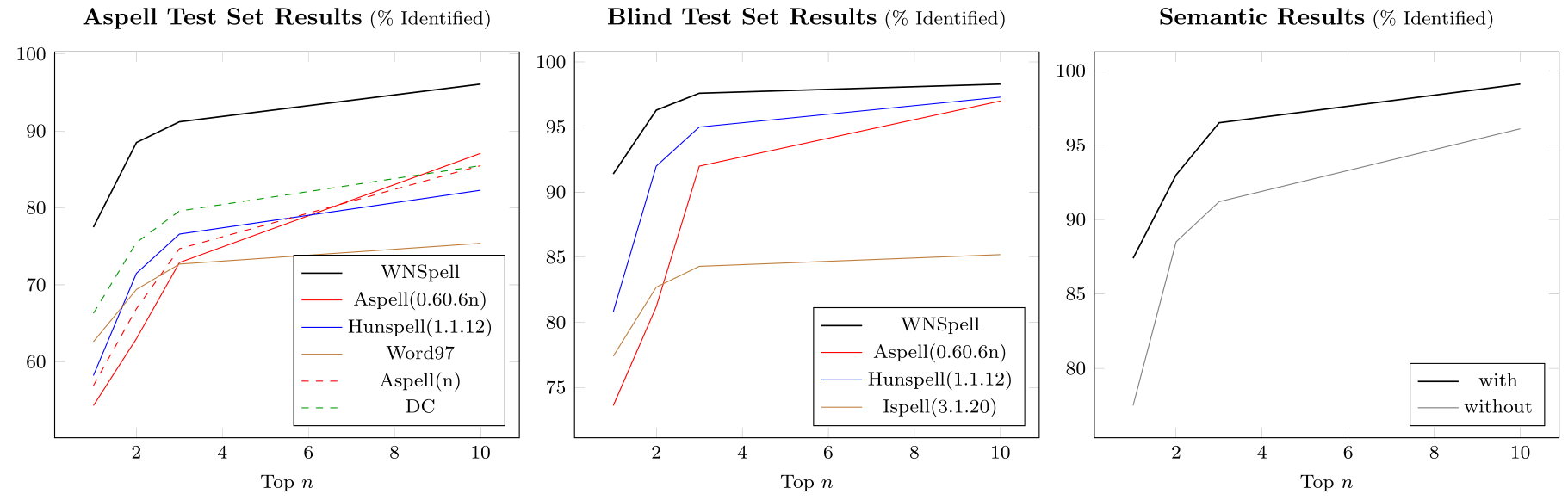 Global WordNet Conference 2016						Bucharest, Romania
Part II: Semantic Improvement
Goal: 
Take advantage of WordNet’s semantic information to improve spelling correction
Part II: Semantic Improvement
Target: context-free spell correction
User enters (misspelled) query
User enters in related word
Returns ordered list of suggestions
Global WordNet Conference 2016						Bucharest, Romania
Adding in Semantics
Enhanced search space generation
Refined scoring system
Global WordNet Conference 2016						Bucharest, Romania
Enhanced Search Space
More thorough initial search space:
For each synset of the related word
For each synset semantically related to one of them
For each lemma of these synsets
If it is similar enough to the query
Lemmas
Synset
Synset
Synset
Similar Lemmas
Related Word
Synset
Synset
Synset
Synset
Synset
Enhanced Search Space
Lemma similarity:
Semantic distance
i.e. same synset v. related synset
Edit distance
Morphological features:
First/last letters
Global WordNet Conference 2016						Bucharest, Romania
Adding in Semantics
Enhanced search space generation
Refined scoring system
Global WordNet Conference 2016						Bucharest, Romania
Refined Scoring
Global WordNet Conference 2016						Bucharest, Romania
Results
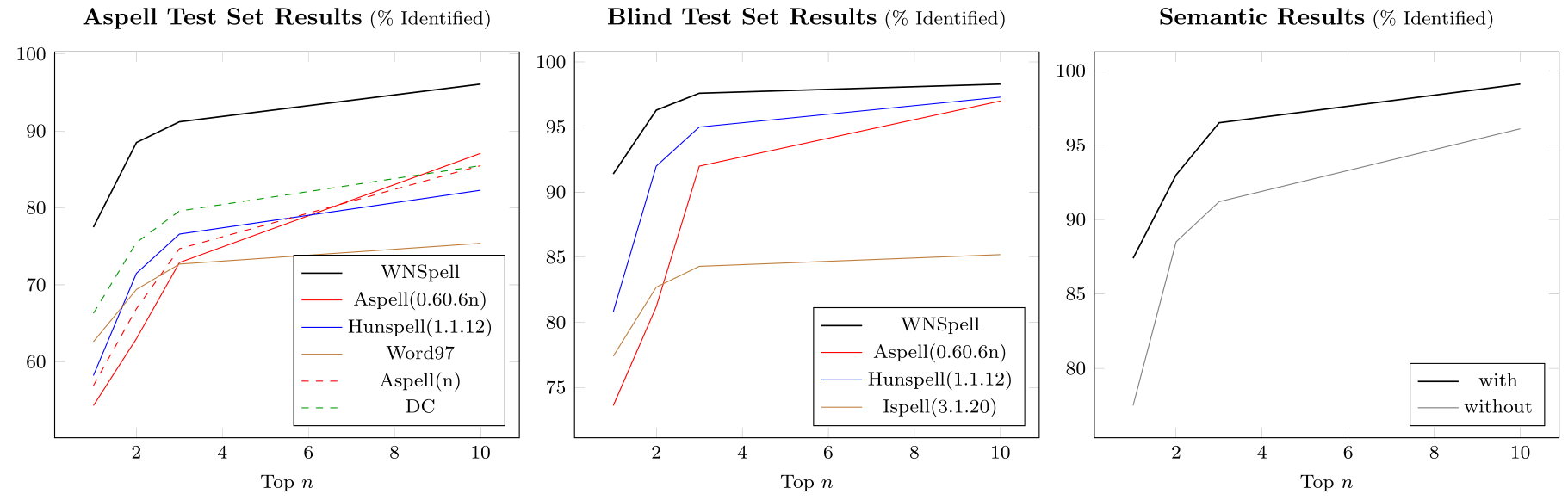 Global WordNet Conference 2016						Bucharest, Romania
Conclusions
Both improved spell correctors perform well
Outperforms current context-free spell correctors
Semantic addition does depend on related word
Some simple exceptions still missed
	i.e. spoak -> spoke instead of -> speak
Next step: contextual correction
Global WordNet Conference 2016						Bucharest, Romania
Contextual Spell Correction
How to apply semantics?
May not outperform current statistical methods
Especially time-wise
Instead, use as supplement
Global WordNet Conference 2016						Bucharest, Romania
Thank You
Global WordNet Conference 2016						Bucharest, Romania